এই স্লাইডটি সম্মানিত শিক্ষকবৃন্দের জন্য।


সম্মানিত শিক্ষকবৃন্দ
প্রতিটি স্লাইডের নিচে অর্থাৎ Slide Note -এ সংযোজন করা নির্দেশনা দেখে নিবেন।শিক্ষকগণ প্রয়োজনবোধে তার নিজস্ব কলাকৌশল প্রয়োগ করতে পারবেন।
পাঠ পরিচিতি
শিক্ষক পরিচিতি
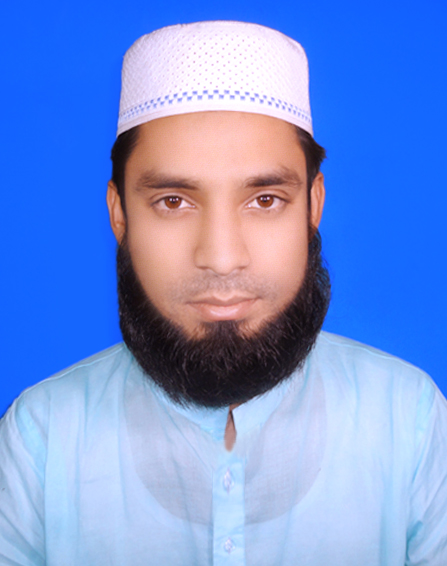 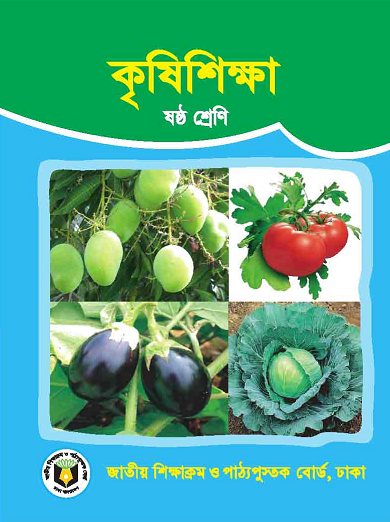 মোঃআশরাফুল ইসলাম
সহকারী শিক্ষক (কৃষি)
প্রগ্রেসিভ মডেল স্কুল
ময়মনসিংহ
Md.Ashrafulislamsohag@gmail.com
শ্রেণী: ৬ষ্ঠ
বিষয়: কৃষিশিক্ষা
অধ্যায়: 6, পাঠ-3
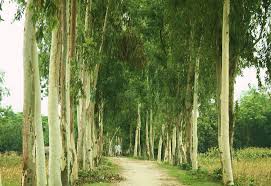 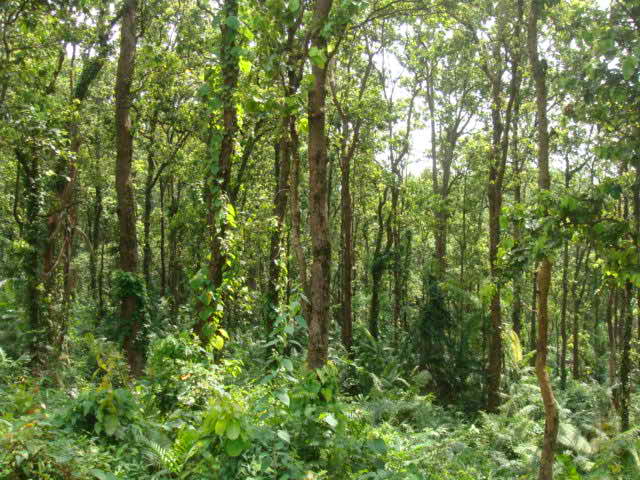 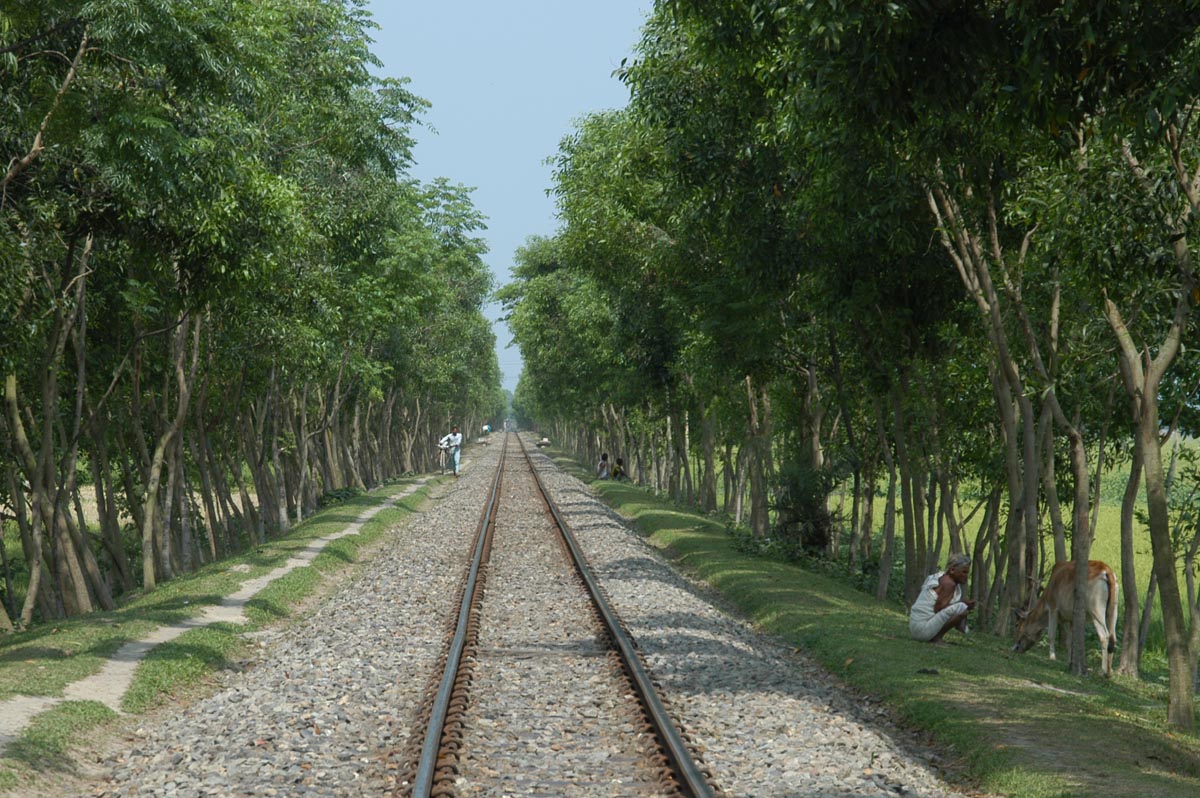 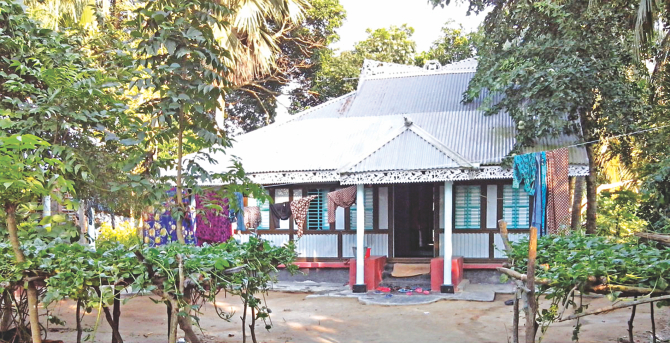 [Speaker Notes: চিত্রে বনের দৃশ্য পর্যবেক্ষণ কর।]
সামাজিক বনের ধারণা ও গুরুত্ব
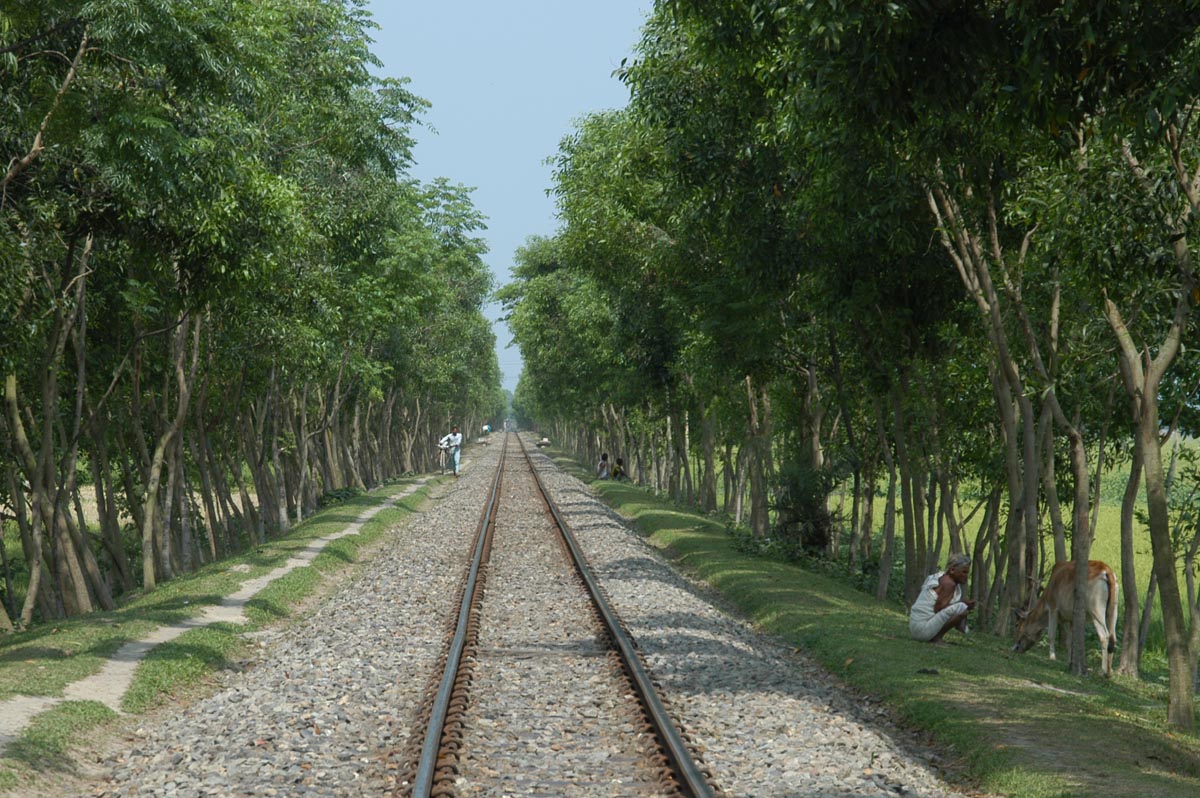 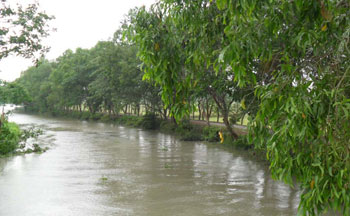 চিত্রে বনের দৃশ্যগুলো পর্যবেক্ষণ কর।
[Speaker Notes: সামাজিক বনের কয়েকটি বৈশিষ্ট্য বলো]
তোমাদের বাড়ি ও বিদ্যালয় পরিবেশে যেসব গাছ রয়েছে সেগুলোর নামের তালিকা কর।
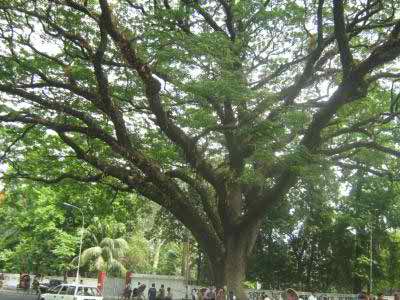 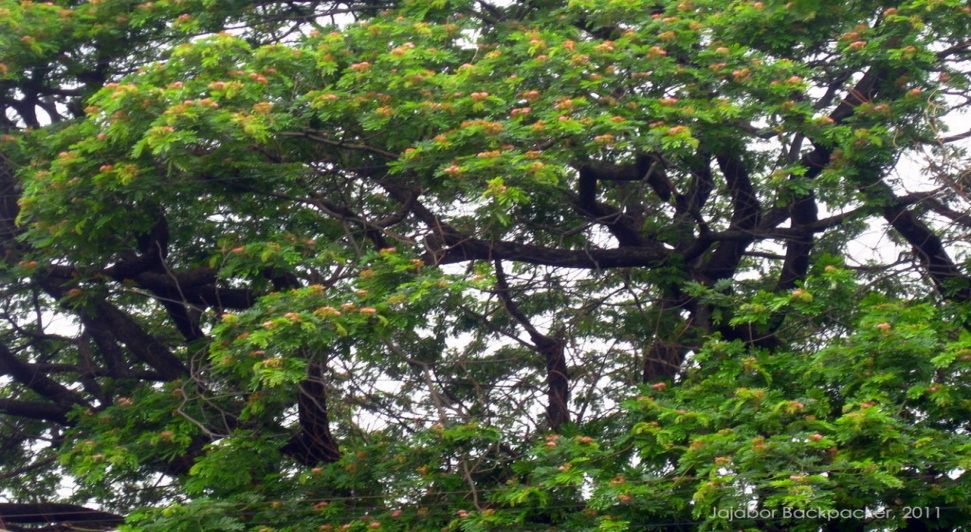 রেইন ট্রি
কড়ই গাছ
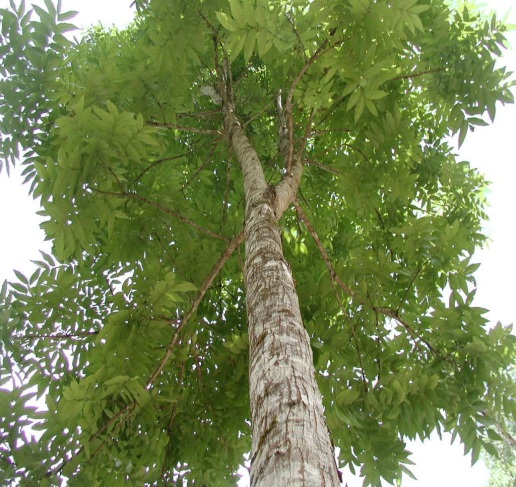 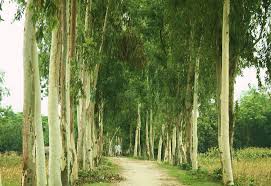 আকাশমনি গাছ
মেহগনি গাছ
সামাজিক বন
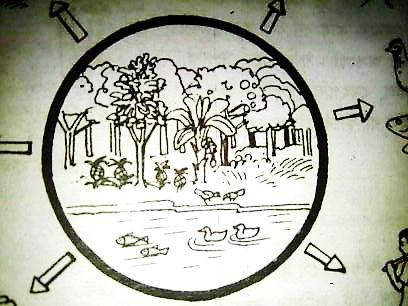 মানুষ নিজের প্রয়োজন মেটানোর জন্য পরিকল্পনা করে যে বন তৈরি করে তাই সামাজিক বন
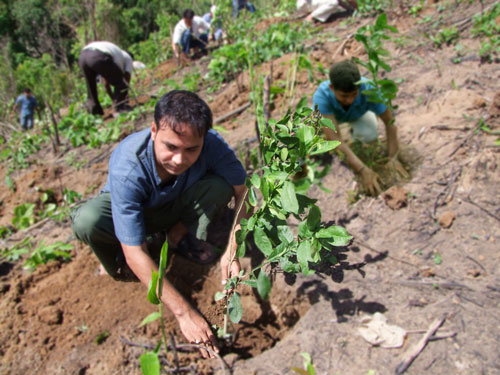 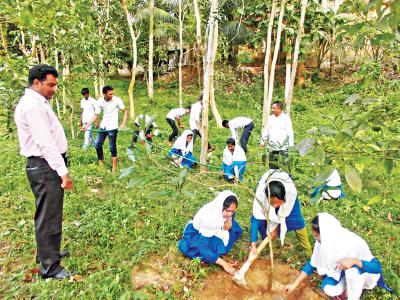 মানুষ নিজের প্রয়োজন মেটানোর জন্য পরিকল্পনা করে যে বন তৈরি করে তা সামাজিক বন বলে পরিচিত
সড়ক ও বাঁধের দুই পাশে লাগানো হয়
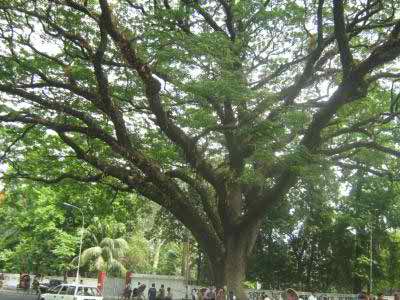 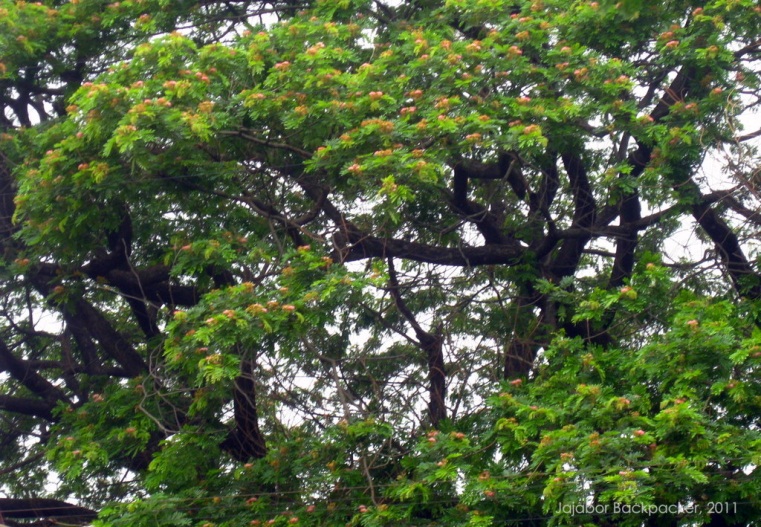 কড়ই গাছ
রেইন ট্রি
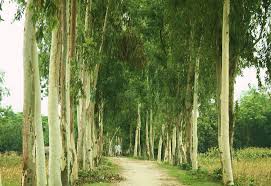 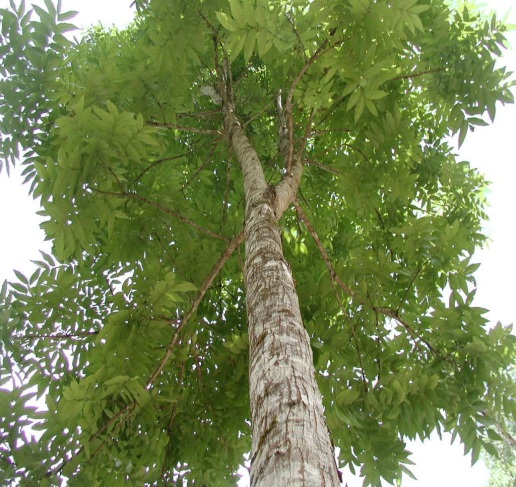 মেহগনি গাছ
আকাশমনি গাছ
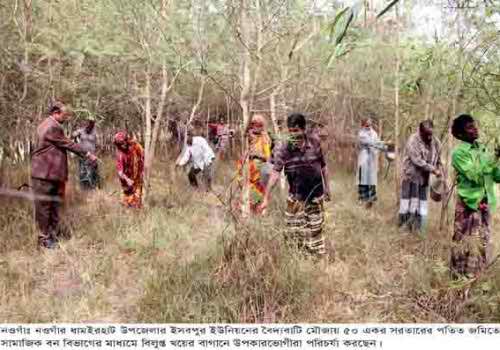 সারা দেশের বনজ সম্পদের উৎপাদন বাড়ানোর লক্ষ্যে এবং পরিবেশ রক্ষায় গ্রামীণ জনগণের সরাসরি অংশগ্রহণের সুযোগ সৃষ্টি করতে সামাজিক বনায়ন করা হয়।
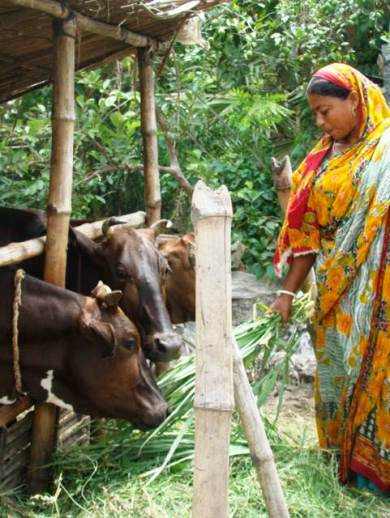 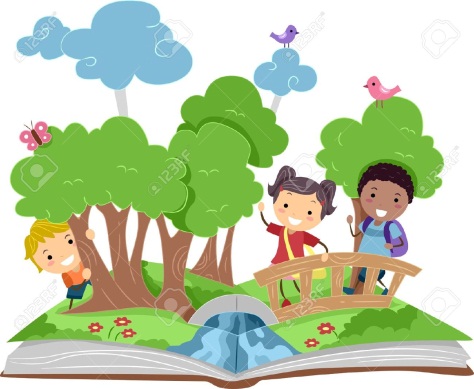 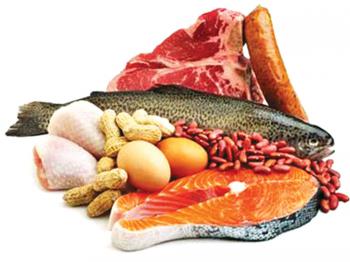 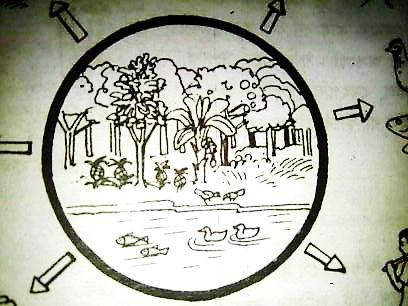 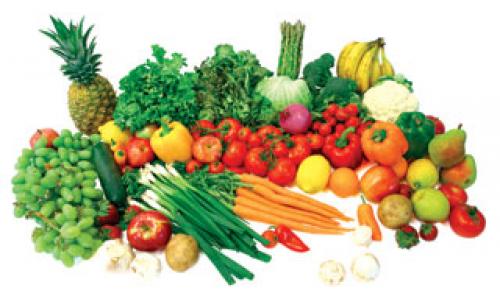 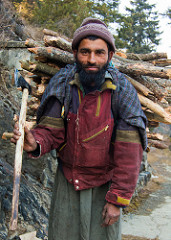 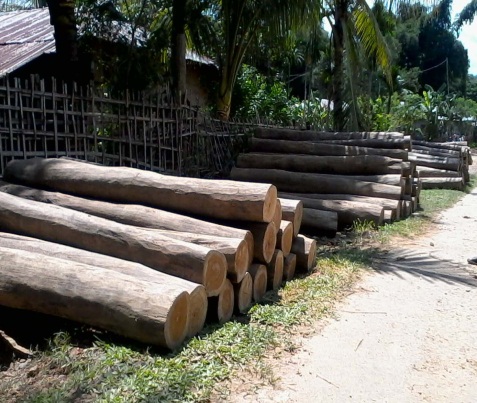 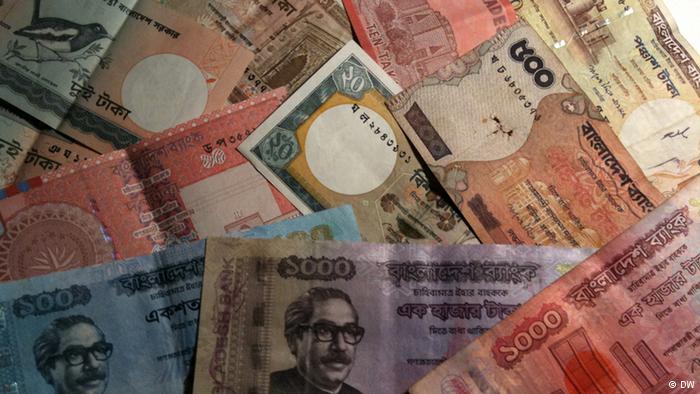 চিত্রটি পর্যবেক্ষণ করে দলগতভাবে সামাজিক বনের গুরুত্বের তালিকা তৈরি কর
মূল্যায়ন:
নিচের কোনটি সামাজিক বন?
খ) পাহাড়ি বন
ক) সুন্দর বন
গ)  সড়ক ও বাঁধ বন
ঘ) গ্রামীণ বন
বসতবাড়ির বন কোন ধরনের?
খ) ম্যানগ্রোভ বন
গ) প্রাকৃতিক বন
ঘ) উপকূলীয় বন
ক) সামাজিক বন
[Speaker Notes: ট্রিগার দেয়া]
বাড়ির কাজ
তোমার এলাকার যেকোণ একটি সামাজিক বন সর্ম্পকে বর্ণনা কর।
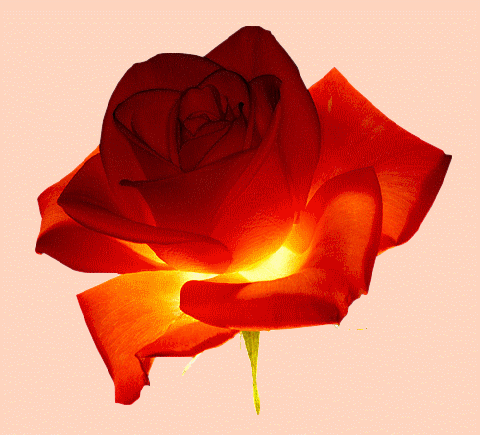 ধন্যবাদ